Introduction to Assembly language
What is an assembly language?
Assembly language is a low level programming language. You need to get some knowledge about computer structure in order to understand anything. 
The simple computer model as I see it:
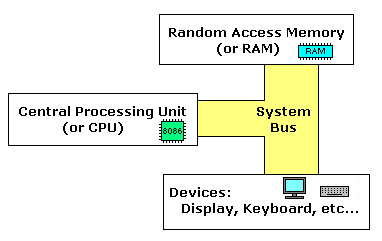 What is an assembly language?
The system bus (shown in yellow) connects the various components of a computer.
The CPU is the heart of the computer, most of computations occur inside the CPU.
RAM is a place to where the programs are loaded in order to be executed.
Inside the CPU
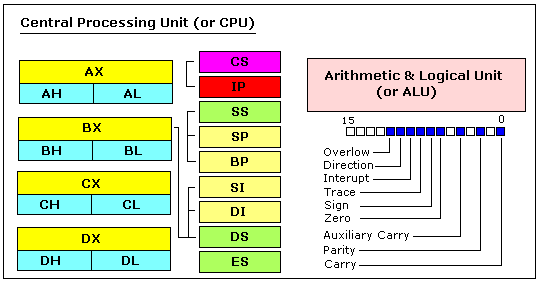 General Purpose Registers
8086 CPU has 8 general purpose registers, each register has its own name:
AX - the accumulator register (divided into AH / AL).
BX - the base address register (divided into BH / BL).
CX - the count register (divided into CH / CL).
DX - the data register (divided into DH / DL).
SI - source index register.
DI - destination index register.
BP - base pointer.
SP - stack pointer.
[N.B. The size of the above registers is 16 bit]
General Purpose Registers
4 general purpose registers (AX, BX, CX, DX) are made of two separate 8 bit registers. For example, 

	if AX = 0011000000111001b, 
	then AH = 00110000b  and  AL = 00111001b. 

Therefore, when you modify any of the 8 bit registers 16 bit register is also updated, and vice-versa. 
The same is for other 3 registers, "H" is for high and "L" is for low part.
Segment & Special Purpose Registers
CS - points at the segment containing the current program.
DS - generally points at segment where variables are defined.
ES - extra segment register, it's up to a coder to define its usage.
SS - points at the segment containing the stack. 


IP - the instruction pointer.
Flags Register - determines the current state of the processor.
Variables
Variable is a memory location. 
It is much easier to have some value be kept in a variable named "var1" then at the address 5A73:235B, especially when you have 10 or more variables.

DB - stays for Define byte(s).‏
DW - stays for Define word(s)‏.
DD - stays for Define double word(s)‏.
DQ - stays for Define quad word(s)‏.

Syntax for a variable declaration:-
					name DB value
					name DW value
Defining Data
Numeric data values
100 - decimal
100B - binary
100H - hexadecimal
'100' - ASCII
"100" - ASCII
Data Transfer Instructions
MOV target, source
reg, reg
mem, reg
reg, mem
mem, immed
reg, immed

Sizes of both operands must be the same.
reg can be any non-segment register except IP cannot be the target register.
Memory Models
.Model memory_model

tiny: code+data <= 64K (.com program)‏
small: code<=64K, data<=64K, one of each
medium: data<=64K, one data segment
compact: code<=64K, one code segment
large: multiple code and data segments
huge: allows individual arrays to exceed 64K
Program Structure
.MODEL….        // selects a standard memory model for the programs.
.STACK 100H	   //sets the size of the program stack which may b any size up to 64kb
.DATA               // all variables pertaining to the program are defined in the area.
.CODE         // identifies the part of the program that contains instructions. MAIN PROC  //creates a name and a address for the beginning of a procedure.
…………….         define main procedures. 
…………….    
MAIN ENDP   // indicates the end of the procedure.
END MAIN    // terminates assembly  of the program.
Example (Print Hello World!)
.MODEL SMALL
.STACK 100H
.DATA
message db “Hello World! $”		; Message to be displayed
.CODE
MAIN  PROC
      mov    ax,@data
      mov    ds,ax

      mov    ah,9h			; function to display a string
      mov    dx,offset message		; offset of Message string
      int    21h			; Dos Interrupt (initiate the process)

      mov    ax,4C00h			; function to terminate
      int    21h			; Dos Interrupt

MAIN  ENDP
END   MAIN
The End